Система образования в Федеральном законе «Об образовании в Российской Федерации»
М.Б. Лукашевич, директор Правового департамента Минобрнауки России
Виды образования
2
Уровни образования
3
4
Изменение структуры уровней образования
Введены как самостоятельные уровни образования
Отдельный уровень  образования
Вводится два вида программ СПО
(прием на общедоступной основе)
НПО включено в систему СПО
Введен третий уровень высшего образования
5
Образовательные программы
будет
сейчас
Основные образовательные программы
Дополнительные образовательные программы
Федеральные государственные образовательные стандарты. Федеральные государственные требования
сейчас
будет
8
Документы об образовании и (или) квалификации. 
Документы об обучении
9
Организации, осуществляющие образовательную деятельность
Организации, осуществляющие образовательную деятельность, и образовательные программы
Наименование образовательной организации
Организационно-правовая форма
Тип образовательной организации Специальное наименование (по желанию)
Исходя из уровня и направленности реализуемых образовательных программ, особых условий их реализации, осуществления лечения и реабилитации, наличия интерната,  содержания,
ДЕЛЕНИЕ ОБРАЗОВАТЕЛЬНЫХ ОРГАНИЗАЦИЙ НА ВИДЫ ВНУТРИ ТИПА УПРАЗДНЕНО
Пример наименования образовательной организации
Организационно-правовая форма
Организационно-правовая форма
Тип образовательной организации
Тип образовательной организации
Форма собственности
Форма собственности
Обучающиеся
Педагогические работники
не реже чем один раз в 3 года
сокращенная продолжительность рабочего времени, ежегодный удлиненный отпуск, и т.д.
План Минобрнауки России по разработке НПА
Участие в разработке нормативных правовых актов
Общественное обсуждение проектов нормативных правовых актов
Проекты нормативных правовых актов
Рекомендации регионам по реализации 273-ФЗ
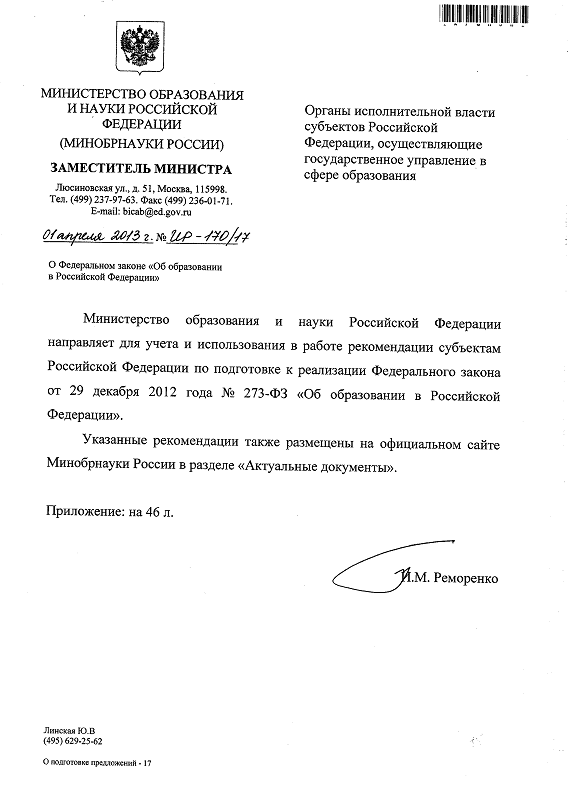 Организация тестирования
test.is-mon.ru